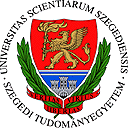 Introduction to the Comparative Entertainment Law
Dr. István Harkai PhD, Assistant Lecturer
University of Szeged Faculty of Law and Political Sciences
Institute of Comparative Law and Legal Theory
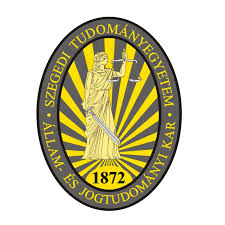 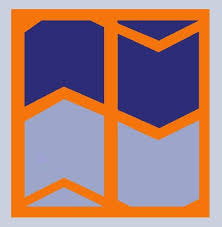 E-sports and sport databases
Although e-sport gathering more and more space in the entertainment industry, it is worth knowing that it considers two segments of copyright and related rights.
The e-sports necessitates a computer game to play with. Computer games are softwares so they are going to be mentioned in Chapter 10-11.
To disseminate the „sporting” events to the public, online platforms have to exercise the right of communication to the public.
The right of communication to the public is exhaustively analysed in those chapters which are dealing with softwares and phonograms.
As it is the case in many occasions, e-sports might be disseminated by broadcasting organisations. Regarding their economic rights, please see Chapter 7.
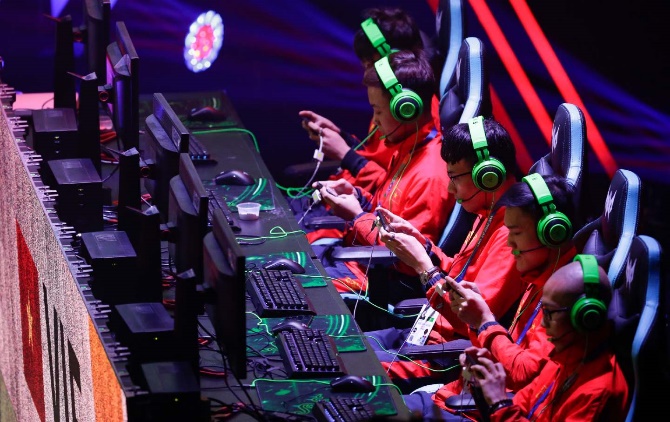 [Speaker Notes: https://www.thenation.com/wp-content/uploads/2020/02/esports-sea-games-ap-img.jpg]
Quick summery of the right of communication to the public, with special regard to the making available to the public right
Communication to the public in Europe
Art 3 InfoSoc Directive: Right of communication to the public of works and right of making available to the public other subject-matter:
1. Member States shall provide authors with the exclusive right to authorise or prohibit any communication to the public of their works, by wire or wireless means, including the making available to the public of their works in such a way that members of the public may access them from a place and at a time individually chosen by them.
2. Member States shall provide for the exclusive right to authorise or prohibit the making available to the public, by wire or wireless means, in such a way that members of the public may access them from a place and at a time individually chosen by them:
(a) for performers, of fixations of their performances;
(b) for phonogram producers, of their phonograms;
(c) for the producers of the first fixations of films, of the original and copies of their films;
(d) for broadcasting organisations, of fixations of their broadcasts, whether these broadcasts are transmitted by wire or over the air, including by cable or satellite.
E-sports in numbers
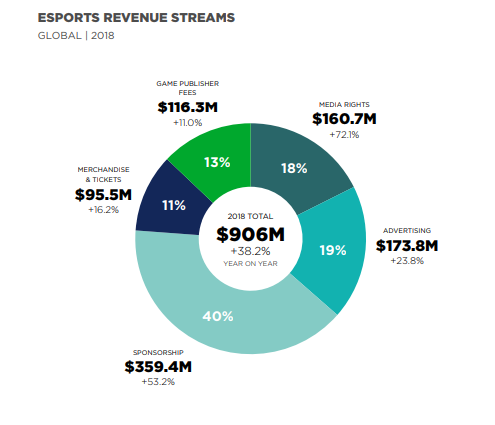 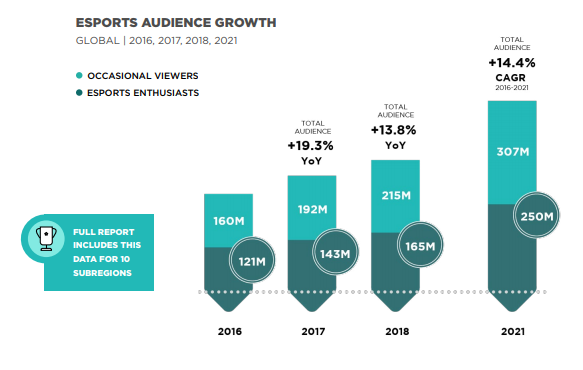 [Speaker Notes: https://influencermarketinghub.com/wp-content/uploads/2019/03/image3-1.png
https://influencermarketinghub.com/wp-content/uploads/2019/03/image5-1.png]
Sport databases
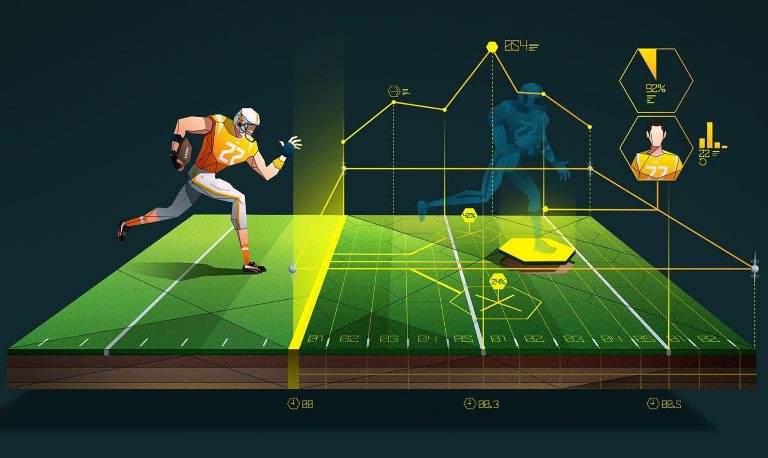 [Speaker Notes: https://cdn.theatlantic.com/newsroom/img/posts/article_1.jpg]
Databases
Databases, as subject to both sui generis protecting and copyright protection are extremely valuable assets.
Databases are basically collections of data organized in an original way.
Investors of electronic databases invest vast amount of capital in the creation of databases.
Sport Databases are also constitute an increasingly valuable asset.
Clubs and national teams highly rely on data related to sporting events.
Data can be generated during a contest (number of passes concluded, number of kilometres the players run, dribbles and tackles completed).
Data can determine the price of a particular player.
Data related to results of sporting events can serve as a ground for betting. Odds might be calculated by taking the outcome of sporting events into account.
96/9/EC Database directive
(1) Whereas databases are at present not sufficiently protected in all Member States by existing legislation; whereas such protection, where it exists, has different attributes;
(2) Whereas such differences in the legal protection of databases offered by the legislation of the Member States have direct negative effects on the functioning of the internal market as regards databases and in particular on the freedom of natural and legal persons to provide on-line database goods and services on the basis of harmonized legal arrangements throughout the Community; whereas such differences could well become more pronounced as Member States introduce new legislation in this field, which is now taking on an increasingly international dimension; 
(3) Whereas existing differences distorting the functioning of the internal market need to be removed and new ones prevented from arising, while differences not adversely affecting the functioning of the internal market or the development of an information market within the Community need not be removed or prevented from arising; 
(4) Whereas copyright protection for databases exists in varying forms in the Member States according to legislation or case-law, and whereas, if differences in legislation in the scope and conditions of protection remain between the Member States, such unharmonized intellectual property rights can have the effect of preventing the free movement of goods or services within the Community;
(5) Whereas copyright remains an appropriate form of exclusive right for authors who have created databases;
96/9/EC Database directive
(6) Whereas, nevertheless, in the absence of a harmonized system of unfair-competition legislation or of case-law, other measures are required in addition to prevent the unauthorized extraction and/or re-utilization of the contents of a database;
(7) Whereas the making of databases requires the investment of considerable human, technical and financial resources while such databases can be copied or accessed at a fraction of the cost
(8) Whereas the unauthorized extraction and/or re-utilization of the contents of a database constitute acts which can have serious economic and technical consequences; needed to design them independently; 
(9) Whereas databases are a vital tool in the development of an information market within the Community; whereas this tool will also be of use in many other fields;
(10) Whereas the exponential growth, in the Community and worldwide, in the amount of information generated and processed annually in all sectors of commerce and industry calls for investment in all the Member States in advanced information processing systems;
(11) Whereas there is at present a very great imbalance in the level of investment in the database sector both as between the Member States and between the Community and the world's largest database producing third countries; 
(12) Whereas such an investment in modern information storage and processing systems will not take place within the Community unless a stable and uniform legal protection regime is introduced for the protection of the rights of makers of databases;
96/9/EC Database directive
(13) Whereas this Directive protects collections, sometimes called 'compilations', of works, data or other materials which are arranged, stored and accessed by means which include electronic, electromagnetic or electro-optical processes or analogous processes;
(14) Whereas protection under this Directive should be extended to cover non-electronic databases;
(15) Whereas the criteria used to determine whether a database should be protected by copyright should be defined to the fact that the selection or the arrangement of the contents of the database is the author's own intellectual creation; whereas such protection should cover the structure of the database;
(16) Whereas no criterion other than originality in the sense of the author's intellectual creation should be applied to determine the eligibility of the database for copyright protection, and in particular no aesthetic or qualitative criteria should be applied; 
(17) Whereas the term 'database should be understood to include literary, artistic, musical or other collections of works or collections of other material such as texts, sound, images, numbers, facts, and data; whereas it should cover collections of independent works, data or other materials which are systematically or methodically arranged and can be individually accessed; whereas this means that a recording or an audio-visual, cinematographic, literary or musical work as such does not fall within the scope of this Directive;
96/9/EC Database directive
(18) Whereas this Directive is without prejudice to the freedom of authors to decide whether, or in what manner, they will allow their works to be included in a database, in particular whether or not the authorization given is exclusive; whereas the protection of databases by the sui generis right is without prejudice to existing rights over their contents, and whereas in particular where an author or the holder of a related right permits some of his works or subject matter to be included in a database pursuant to a non-exclusive agreement, a third party may make use of those works or subject matter subject to the required consent of the author or of the holder of the related right without the sui generis right of the maker of the database being invoked to prevent him doing so, on condition that those works or subject matter are neither extracted from the database nor re-utilized on the basis thereof;
(19) Whereas, as a rule, the compilation of several recordings of musical performances on a CD does not come within the scope of this Directive, both because, as a compilation, it does not meet the conditions for copyright protection and because it does not represent a substantial enough investment to be eligible under the sui generis right;
(20) Whereas protection under this Directive may also apply to the materials necessary for the operation or consultation of certain databases such as thesaurus and indexation systems;
(21) Whereas the protection provided for in this Directive relates to databases in which works, data or other materials have been arranged systematically or methodically; whereas it is not necessary for those materials to have been physically stored in an organized manner,
96/9/EC Database directive
(22) Whereas electronic databases within the meaning of this Directive may also include devices such as CD-ROM and CD-i;
(23) Whereas the term 'database should not be taken to extend to computer programs used in the making or operation of a database, which are protected by Council Directive 91 /250/EEC of 14 May 1991 on the legal protection of computer programs (');
(24) Whereas the rental and lending of databases in the field of copyright and related rights are governed exclusively by Council Directive 92/ 100/EEC of 19 November 1992 on rental right and lending right and on certain rights related to copyright in the field of intellectual property (2);
(25) Whereas the term of copyright is already governed by Council Directive 93/98/EEC of 29 October 1993 harmonizing the term of protection of copyright and certain related rights (3); 
(26) Whereas works protected by copyright and subject matter protected by related rights, which are incorporated into a database, remain nevertheless protected by the respective exclusive rights and may not be incorporated into, or extracted from, the database without the permission of the right holder or his successors in title;
96/9/EC Database directive
(27) Whereas copyright in such works and related rights in subject matter thus incorporated into a database are in no way affected by the existence of a separate right in the selection or arrangement of these works and subject matter in a database;
(28) Whereas the moral rights of the natural person who created the database belong to the author and should be exercised according to the legislation of the Member States and the provisions of the Berne Convention for the Protection of Literary and Artistic Works; whereas such moral rights remain outside the scope of this Directive;
(29) Whereas the arrangements applicable to databases created by employees are left to the discretion of the Member States; whereas, therefore nothing in this Directive prevents Member States from stipulating in their legislation that where a database is created by an employee in the execution of his duties or following the instructions given by his employer, the employer exclusively shall be entitled to exercise all economic rights in the database so created, unless otherwise provided by contract; 
(30) Whereas the author s exclusive rights should include the right to determine the way in which his work is exploited and by whom, and in particular to control the distribution of his work to unauthorized persons;
(31) Whereas the copyright protection of databases includes making databases available by means other than the distribution of copies;
(32) Whereas Member States are required to ensure that their national provisions are at least materially equivalent in the case of such acts subject to restrictions as are provided for by this Directive;
96/9/EC Database directive
(33) Whereas the question of exhaustion of the right of distribution does not arise in the case of on-line databases, which come within the field of provision of services; whereas this also applies with regard to a material copy of such a database made by the user of such a service with the consent of the rightholder, whereas, unlike CD-ROM or CD-i, where the intellectual property is incorporated in a material medium, namely an item of goods, every on-line service is in fact an act which will have to be subject to authorization where the copyright so provides;
(34) Whereas, nevertheless, once the rightholder has chosen to make available a copy of the database to a user, whether by an on-line service or by other means of distribution, that lawful user must be able to access and use the database for the purposes and in the way set out in the agreement with the rightholder, even if such access and use necessitate performance of otherwise restricted acts;
(35) Whereas a list should be drawn up of exceptions to restricted acts, taking into account the fact that copyright as covered by this Directive applies only to the selection or arrangements of the contents of a database; whereas Member States should be given the option of providing for such exceptions in certain cases; whereas, however, this option should be exercised in accordance with the Berne Convention and to the extent that the exceptions relate to the structure of the database; whereas a distinction should be drawn between exceptions for private use and exceptions for reproduction for private purposes, which concerns provisions under national legislation of some Member States on levies on blank media or recording equipment;
96/9/EC Database directive
(36) Whereas the term 'scientific research within the meaning of this Directive covers both the natural sciences and the human sciences;
(37) Whereas Article 10 ( 1 ) of the Berne Convention is not affected by this Directive; 
(38) Whereas the increasing use of digital recording technology exposes the database maker to the risk that the contents of his database may be copied and rearranged electronically, without his authorization, to produce a database of identical content which, however, does not infringe any copyright in the arrangement of his database;
(39) Whereas, in addition to aiming to protect the copyright in the original selection or arrangement of the contents of a database, this Directive seeks to safeguard the position of makers of databases against misappropriation of the results of the financial and professional investment made in obtaining and collection the contents by protecting the whole or substantial parts of a database against certain acts by a user or competitor, 
(40) Whereas the object of this sui generis right is to ensure protection of any investment in obtaining, verifying or presenting the contents of a database for the limited duration of the right; whereas such investment may consist in the deployment of financial resources and/or the expending of time, effort and energy;
96/9/EC Database directive
(41) Whereas the objective of the sui generis right is to give the maker of a database the option of preventing the unauthorized extraction and/or re-utilization of all or a substantial part of the contents of that database; whereas the maker of a database is the person who takes the initiative and the risk of investing; whereas this excludes subcontractors in particular from the definition of maker;
(42) Whereas the special right to prevent unauthorized extraction and/or re-utilization relates to acts by the user which go beyond his legitimate rights and thereby harm the investment; whereas the right to prohibit extraction and/or re-utilization of all or a substantial part of the contents relates not only to the manufacture of a parasitical competing product but also to any user who, through his acts, causes significant detriment, evaluated qualitatively or quantitatively, to the investment;
(43) Whereas, in the case of on-line transmission, the right to prohibit re-utilization is not exhausted either as regards the database or as regards a material copy of the database or of part thereof made by the addressee of the transmission with the consent of the rightholder;
(44) Whereas, when on-screen display of the contents of a database necessitates the permanent or temporary transfer of all or a substantial part of such contents to another medium, that act should be subject to authorization by the rightholder; 
(45) Whereas the right to prevent unauthorized extraction and/or re-utilization does not in any way constitute an extension of copyright protection to mere facts or data;
96/9/EC Database directive
(46) Whereas the existence of a right to prevent the unauthorized extraction and/or re-utilization of the whole or a substantial part of works, data or materials from a database should not give rise to the creation of a new right in the works, data or materials themselves;
(47) Whereas, in the interests of competition between suppliers of information products and services, protection by the sui generis right must not be afforded in such a way as to facilitate abuses of a dominant position, in particular as regards the creation and distribution of new products and services which have an intellectual, documentary, technical, economic or commercial added value; whereas, therefore, the provisions of this Directive are without prejudice to the application of Community or national competition rules;
(48) Whereas the objective of this Directive, which is to afford an appropriate and uniform level of protection of databases as a means to secure the remuneration of the maker of the database, is different from the aim of Directive 95/46/EC of the European Parliament and of the Council of 24 October 1995 on the protection of individuals with regard to the processing of personal data and on the free movement of such data ('), which is to guarantee free circulation of personal data on the basis of harmonized rules designed to protect fundamental rights, notably the right to privacy which is recognized in Article 8 of the European Convention for the Protection of Human Rights and Fundamental Freedoms; whereas the provisions of this Directive are without prejudice to data protection legislation;
96/9/EC Database directive
(49) Whereas, notwithstanding the right to prevent extraction and/or re-utilization of all or a substantial part of a database, it should be laid down that the maker of a database or rightholder may not prevent a lawful user of the database from extracting and re-utilizing insubstantial parts; whereas, however, that user may not unreasonably prejudice either the legitimate interests of the holder of the sui generis right or the holder of copyright or a related right in respect of the works or subject matter contained in the database;
(50) Whereas the Member States should be given the option of providing for exceptions to the right to prevent the unauthorized extraction and/or re-utilization of a substantial part of the contents of a database in the case of extraction for private purposes, for the purposes of illustration for teaching or scientific research, or where extraction and/or re-utilization are/is carried out in the interests of public security or for the purposes of an administrative or judicial procedure; whereas such operations must not prejudice the exclusive rights of the maker to exploit the database and their purpose must not be commercial;
(51) Whereas the Member States, where they avail themselves of the option to permit a lawful user of a database to extract a substantial part of the contents for the purposes of illustration for teaching or scientific research, may limit that permission to certain categories of teaching or scientific research institution;
96/9/EC Database directive
(52) Whereas those Member States which have specific rules providing for a right comparable to the sui generis right provided for in this Directive should be permitted to retain, as far as the new right is concerned, the exceptions traditionally specified by such rules:
(53) Whereas the burden of proof regarding the date of completion of the making of a database lies with the maker of the database; 
(54) Whereas the burden of proof that the criteria exist for concluding that a substantial modification of the contents of a database is to be regarded as a substantial new investment lies with the maker of the database resulting from such investment;
(55) Whereas a substantial new investment involving a new term of protection may include a substantial verification of the contents of the database;
(56) Whereas the right to prevent unauthorized extraction and/or re-utilization in respect of a database should apply to databases whose makers are nationals or habitual residents of third countries or to those produced by legal persons not established in a Member State, within the meaning of the Treaty, only if such third countries offer comparable protection to databases produced by nationals of a Member State or persons who have their habitual residence in the territory of the Community,
96/9/EC Database directive
(57) Whereas, in addition to remedies provided under the legislation of the Member States for infringements of copyright or other rights, Member States should provide for appropriate remedies against unauthorized extraction and/or re-utilization of the contents of a database;
(58) Whereas, in addition to the protection given under this Directive to the structure of the database by copyright, and to its contents against unauthorized extraction and/or re-utilization under the sui generis right, other legal provisions in the Member States relevant to the supply of database goods and services continue to apply;
(59) Whereas this Directive is without prejudice to the application to databases composed of audiovisual works of any rules recognized by a Member State's legislation concerning the broadcasting of audiovisual programmes;
(60) Whereas some Member States currently protect under copyright arrangements databases which do not meet the criteria for eligibility for copyright protection laid down in this Directive; whereas, even if the databases concerned are eligible for protection under the right laid down in this Directive to prevent unauthorized extraction and/or re-utilization of their contents, the term of protection under that right is considerably shorter than that which they enjoy under the national arrangements currently in force; whereas harmonization of the criteria for determining whether a database is to be protected by copyright may not have the effect of reducing the term of protection currently enjoyed by the rightholders concerned; whereas a derogation should be laid down to that effect; whereas the effects of such derogation must be confined to the territories of the Member States concerned,
96/9/EC Database directive
Article 1 – Scope: 
2. For the purposes of this Directive, 'database' shall mean a collection of independent works, data or other materials arranged in a systematic or methodical way and individually accessible by electronic or other means.
3 . Protection under this Directive shall not apply to computer programs used in the making or operation of databases accessible by electronic means. 
Article 2 – Limitations on the scope: This Directive shall apply without prejudice to Community provisions relating to:
(a) the legal protection of computer programs;
(b) rental right, lending right and certain rights related to copyright in the field of intellectual property,
(c) the term of protection of copyright and certain related rights.
Article 3 – Object of protection:
1. In accordance with this Directive, databases which, by reason of the selection or arrangement of their contents, constitute the author's own intellectual creation shall be protected as such by copyright. No other criteria shall be applied to determine their eligibility for that protection.
2. The copyright protection of databases provided for by this Directive shall not extend to their contents and shall be without prejudice to any rights subsisting in those contents themselves.
96/9/EC Database directive
Article 4 – Database authorship:
1. The author of a database shall be the natural person or group of natural persons who created the base or, where the legislation of the Member States so permits, the legal person designated as the rightholder by that legislation .
2. Where collective works are recognized by the legislation of a Member State, the economic rights shall be owned by the person holding the copyright.
3. In respect of a database created by a group of natural persons jointly, the exclusive rights shall be owned jointly. 
Article 5 – Restricted acts: In respect of the expression of the database which is protectable by copyright, the author of a database shall have the exclusive right to carry out or to authorize:
(a) temporary or permanent reproduction by any means and in any form, in whole or in part;
(b) translation, adaptation, arrangement and any other alteration;
(c) any form of distribution to the public of the database or of copies thereof. The first sale in the Community of a copy of the database by the rightholder or with his consent shall exhaust the right to control resale of that copy within the Community;
(d) any communication, display or performance to the public;
(e) any reproduction, distribution, communication, display or performance to the public of the results of the acts referred to in (b).
96/9/EC Database directive
Article 6 – Exceptions to restricted acts:
1. The performance by the lawful user of a database or of a copy thereof of any of the acts listed in Article 5 which is necessary for the purposes of access to the contents of the databases and normal use of the contents by the lawful user shall not require the authorization of the author of the database. Where the lawful user is authorized to use only part of the database, this provision shall apply only to that part. 
2. Member States shall have the option of providing for limitations on the rights set out in Article 5 in the following cases:
a) in the case of reproduction for private purposes of a non-electronic database;
(b) where there is use for the sole purpose of illustration for teaching or scientific research, as long as the source is indicated and to the extent justified by the non-commercial purpose to be achieved;
(c) where there is use for the purposes of public security of for the purposes of an administrative or judicial procedure;
(d) where other exceptions to copyright which are traditionally authorized under national law are involved, without prejudice to points (a), (b) and (c).
3. In accordance with the Berne Convention for the protection of Literary and Artistic Works, this Article may not be interpreted in such a way as to allow its application to be used in a manner which unreasonably prejudices the rightholder's legitimate interests or conflicts with normal exploitation of the database.
96/9/EC Database directive
Article 7 – Sui Generis Right; Object of protection:
1 . Member States shall provide for a right for the maker of a database which shows that there has been qualitatively and/or quantitatively a substantial investment in either the obtaining, verification or presentation of the contents to prevent extraction and/or re-utilization of the whole or of a substantial part, evaluated qualitatively and/or quantitatively, of the contents of that database.
2. For the purposes of this Chapter:
(a) 'extraction' shall mean the permanent or temporary transfer of all or a substantial part of the contents of a database to another medium by any means or in any form;
(b) 're-utilization' shall mean any form of making available to the public all or a substantial part of the contents of a database by the distribution of copies, by renting, by on-line or other forms of transmission. The first sale of a copy of a database within the Community by the rightholder or with his consent shall exhaust the right to control resale of that copy within the Community; Public lending is not an act of extraction or re-utilization.
3 . The right referred to in paragraph 1 may be transferred, assigned or granted under contractual licence.
4. The right provided for in paragraph 1 shall apply irrespective of the eligibility of that database for protection by copyright or by other rights. Moreover, it shall apply irrespective of eligibility of the contents of that database for protection by copyright or by other rights. Protection of databases under the right provided for in paragraph 1 shall be without prejudice to rights existing in respect of their contents.
5. The repeated and systematic extraction and/or re-utilization of insubstantial parts of the contents of the database implying acts which conflict with a normal exploitation of that database or which unreasonably prejudice the legitimate interests of the maker of the database shall not be permitted.
96/9/EC Database directive
Article 8 – Rights and obligations of lawful users:
1. The maker of a database which is made available to the public in whatever manner may not prevent a lawful user of the database from extracting and/or re-utilizing insubstantial parts of its contents, evaluated qualitatively and/or quantitatively, for any purposes whatsoever. Where the lawful user is authorized to extract and/or re-utilize only part of the database, this paragraph shall apply only to that part. 
2. A lawful user of a database which is made available to the public in whatever manner may not perform acts which conflict with normal exploitation of the database or unreasonably prejudice the legitimate interests of the maker of the database.
3. A lawful user of a database which is made available to the public in any manner may not cause prejudice to the holder of a copyright or related right in respect of the works or subject matter contained in the database. 
Article 9 – Exceptions to the sui generis right: Member States may stipulate that lawful users of a database which is made available to the public in whatever manner may, without the authorization of its maker, extract or re-utilize a substantial part of its contents:
(a) in the case of extraction for private purposes of the contents of a non-electronic database;
(b) in the case of extraction for the purposes of illustration for teaching or scientific research, as long as the source is indicated and to the extent justified by the non-commercial purpose to be achieved;
(c) in the case of extraction and/or re-utilization for the purposes of public security or an administrative or judicial procedure.
96/9/EC Database directive
Article 10 – Term of protection:
1. The right provided for in Article 7 shall run from the date of completion of the making of the database. It shall expire fifteen years from the first of January of the year following the date of completion.
2. In the case of a database which is made available to the public in whatever manner before expiry of the period provided for in paragraph 1 , the term of protection by that right shall expire fifteen years from the first of January of the year following the date when the database was first made available to the public.
3. Any substantial change, evaluated qualitatively or quantitatively, to the contents of a database, including any substantial change resulting from the accumulation of successive additions, deletions or alterations, which would result in the database being considered to be a substantial new investment, evaluated qualitatively or quantitatively, shall qualify the database resulting from that investment for its own term of protection.
Article 11 – Beneficiaries of protection under the sui generis right:
1 . The right provided for in Article 7 shall apply to database whose makers or rightholders are nationals of a Member State or who have their habitual residence in the territory of the Community.
2. Paragraph 1 shall also apply to companies and firms formed in accordance with the law of a Member State and having their registered office, central administration or principal place of business within the Community; however, where such a company or firm has only its registered office in the territory of the Community, its operations must be genuinely linked on an ongoing basis with the economy of a Member State. 
3 . Agreements extending the right provided for in Article 7 to databases made in third countries and falling outside the provisions of paragraphs 1 and 2 shall be concluded by the Council acting on a proposal from the Commission. The term of any protection extended to databases by virtue of that procedure shall not exceed that available pursuant to Article 10.
Databases in Hungarian copyright law
Section 60/A (1) For the purposes of this Act ‘database’ shall mean collections of independent works, data or other materials which are systematically or methodically arranged and can be individually accessed by electronic or other means.
(2) The provisions pertaining to databases shall also apply to the documentation, which is necessary for the operation of the database or to access its contents.
(3) The provisions pertaining to databases shall not apply to software used for the creation or operation of databases which can be accessed by electronic means.
Section 61 (1) Databases are protected by copyright if recognized as collections of works (Section 7).
(2) The economic rights pertaining to databases can be transferred.
(3) The provisions of Subsections (3)-(4) of Section 30 do not apply to databases created by an author as work made for hire.
(4) Any clause in an authorization agreement that departs from the provisions laid down in Subsections (1) and (2) is null and void.
(5) In case copies of the database are procured through commercial channels, it is not obligatory to put in writing a contract relating to the use of the database.
Databases in Hungarian copyright law
Section 62 (1) The author’s authorization is not required for authorized database users to perform the acts that are necessary for accessing the database’s contents and properly using the database’s contents.
(2) If the right to use only a part of a database has been obtained, the provisions of Subsection (1) shall apply to that part of the database.
(3) The provisions of Subsection (2) of Section 33 shall apply to the acts stipulated in Subsections (1)-(2).
Databases in Hungarian copyright law
Protection of authors of databases Section 84/A (1) Unless otherwise prescribed by law, the consent of the author of the database (Section 60/A) is required
a) for any reproduction [Paragraph b) of Subsection (1) of Section 18] (hereinafter referred to as ‘extraction’) ;
b) for making available to the public all or a substantial part of the contents of his database by the distribution of copies, or by transmission to the public as governed under Subsection (8) of Section 26 (hereinafter referred to as ‘re-utilization’).
(2) Distribution as referred to in Paragraph b) of Subsection (1) covers the following forms of distribution: marketing by conveyance of title by sale or other means, importation for the purpose of marketing and renting. The provisions set forth in Subsection (5) of Section 23 also duly apply to the rights of the author of the database.
(3) The repeated and systematic extraction and/or re-utilization of insubstantial parts of the contents of the database implying acts which conflict with a normal exploitation of that database or which unreasonably prejudice the legitimate interests of the maker of the database shall not be permitted without the author’s consent.
(4) Unless otherwise prescribed by law, any use under Subsections (1)-(3) is subject to remuneration.
(5) The author of a database is entitled to the rights defined under Subsections (1)-(3) if obtaining, verifying or presenting the contents of a database requires substantial investment of financial resources and/or time, effort and energy.
(6) The rights defined under Subsections (1)-(3) are available to the natural or legal person designated as the author of the database who has in his own name taken the initiative and the risk for making the database and has provided the necessary investment.
Databases in Hungarian copyright law
Protection of authors of databases Section 84/A (7) The author of a database shall be protected by rights defined in Subsections (1)-(3) regardless of whether or not the database is covered by copyright or any other type of legal protection. The author of the database is entitled to these rights even if the various parts and components of the database are not and cannot be covered by copyright or any other type of legal protection.
(8) The rights of the author of the database shall be without prejudice to the rights of the authors of other materials incorporated into the database and other rights pertaining to certain parts of the contents of the database.
(9) Unless otherwise provided for by international agreement, the author of a database shall be entitled to protection under this Act:
a) if he is a citizen of a Member State of the European Economic Area or if his habitual residence is inside the European Economic Area;
b) if, in respect of legal persons, the author is registered in a Member State of the European Economic Area and if the registered address, central administration office or principal place of business - as shown in the instrument of constitution - is in the territory of the European Economic Area.
(10) In the case under Paragraph b) of Subsection (9), protection under this Act is provided to a legal person where only the registered office is located in the territory of the European Economic Area as shown in the instrument of constitution, only if its business operations are in fact connected to the economy of any Member State on a regular basis.
Databases in Hungarian copyright law
Protection of authors of databases Section 84/B (1) The consent of the author of a database which is made available to the public is not required for the extraction and/or re-utilization - whether repeated and systematic - of insubstantial parts of the contents of the database by a lawful user.
(2) Where the lawful user is authorized to use only part of the database, the provision laid down in Subsection (1) applies only to that part.
(3) A lawful user of a database, which is made available to the public, may not perform acts that conflict with normal exploitation of the database or unreasonably prejudice the legitimate interests of the maker of the database.
(4) The provisions set forth in Subsections (1) and (2) shall be without prejudice to the rights of the authors of other materials incorporated into a database and neighbouring rights pertaining to certain parts of the contents of the database.
(5) Any clause in an authorization agreement that departs from the provisions laid down in Subsections (1)-(4) is null and void.
Databases in Hungarian copyright law
Protection of authors of databases Section 84/C (1) A substantial part of the contents of a database may be extracted for private purposes, such operations, however, must not be for profit making or any other gainful purpose in any way or form. This provision shall not apply to electronic databases.
(2) A substantial part of the contents of a database may be extracted for the purposes of illustration for teaching or scientific research, with the source specified and in the manner and to the extent necessary, such operations, however, must not be for profit making or any other gainful purpose in any way or form.
(3) A substantial part of the contents of a database may be extracted and/or re-utilized for the purposes of a judicial, administrative or other regulatory procedure in the manner and to the extent necessary.
(3a) In accordance with Subsections (1a)-(1g) of Section 41, a database may be freely extracted or re-utilized for non-commercial purposes, if extracted or re-utilized exclusively for the benefit of people with a disability therein defined, directly related to their disability, and it does not exceed the extent required by the specific disability.
(4) The provisions of Section 33 shall duly apply to the cases of free access specified in Subsections (1)-(3a) hereof.
Databases in Hungarian copyright law
Protection of authors of databases Section 84/D (1) The duration of protection for the rights stipulated in this Chapter shall be the following: fifteen years from the first day of the following year in which the database was first made available to the public or, fifteen years from the first day of the following year in which the database was made, if it was not made available to the public in the meantime.
(2) The term of protection of a database shall start anew upon any substantial change made in the contents of a database, where the resulting database in itself is being considered to be a substantial new investment. Substantial change in the contents of a database may result from the accumulation of successive additions, deletions or alterations.
Section 84/E (1) The provisions of Subsection (1) of Section 83 shall duly apply to the rights defined in this Chapter.
(2) Where this Act prescribes any remuneration for the maker of a database, the provision set forth in the first sentence of Subsection (4) of Section 16, regarding the proportion of remuneration, shall apply to authors of databases as well.
(3) The term ‘related rights’ and ‘neighbouring rights’ as used in other legislation shall also mean the respective rights of authors of databases, unless otherwise prescribed by treaty, and with the exception of the law promulgating the treaty.
Thank you for your attention
Harkai István (harkai.istvan89@gmail.com; harkai.istvan@juris.u-szeged.hu)
Blog: Copy 21 (http://copy21.com/).
This teaching material has been made at the University of Szeged, and supported by the European Union by the project nr. EFOP-3.6.2-16-2017-00007, titled Aspects on the development of intelligent, sustainable and inclusive society: social, technological, innovation networks in employment and digital economy. The project has been supported by the European Union, co-financed by the European Social Fund and the budget of Hungary.
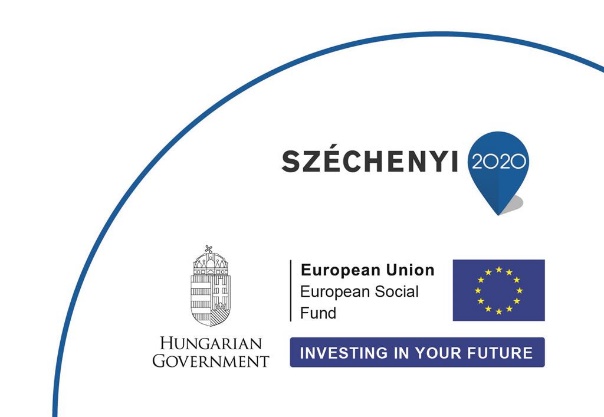 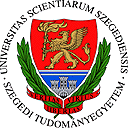